RICH700 Assembly   28.07.16
Detector frame with open holes
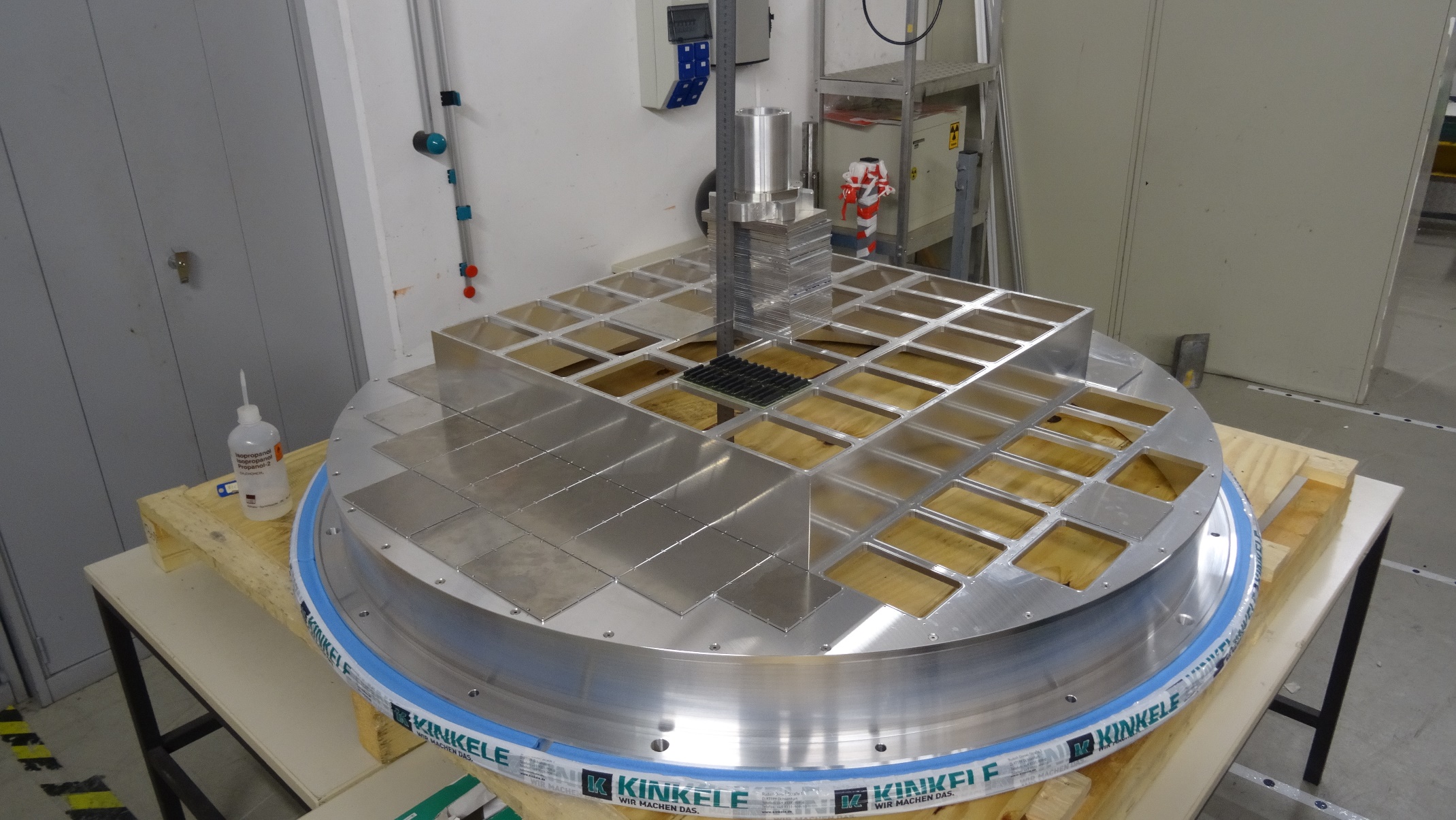 No load
RICH700 Assembly   28.07.16
Detector frame with open holes
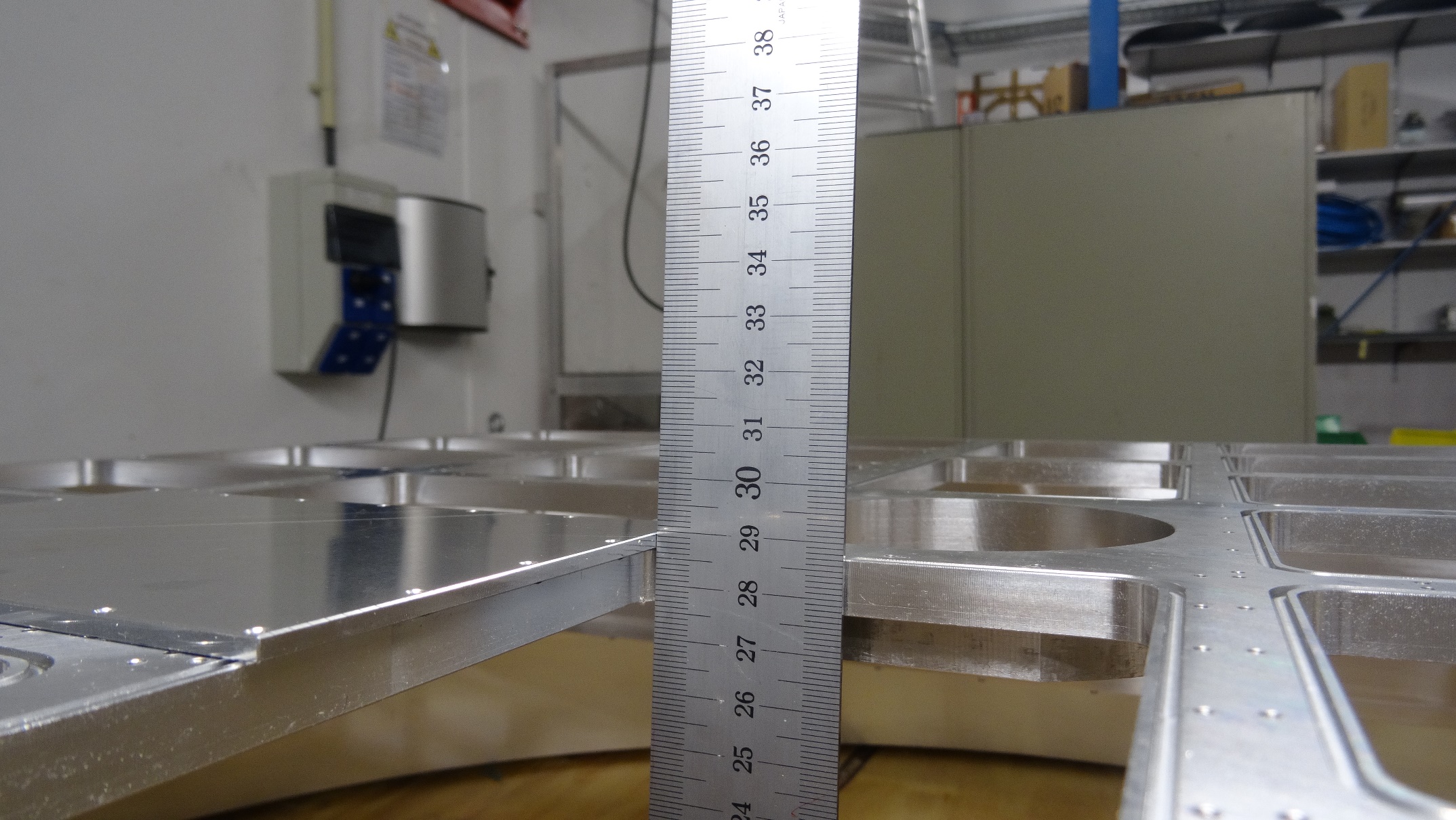 No load
RICH700 Assembly   28.07.16
Detector frame with open holes
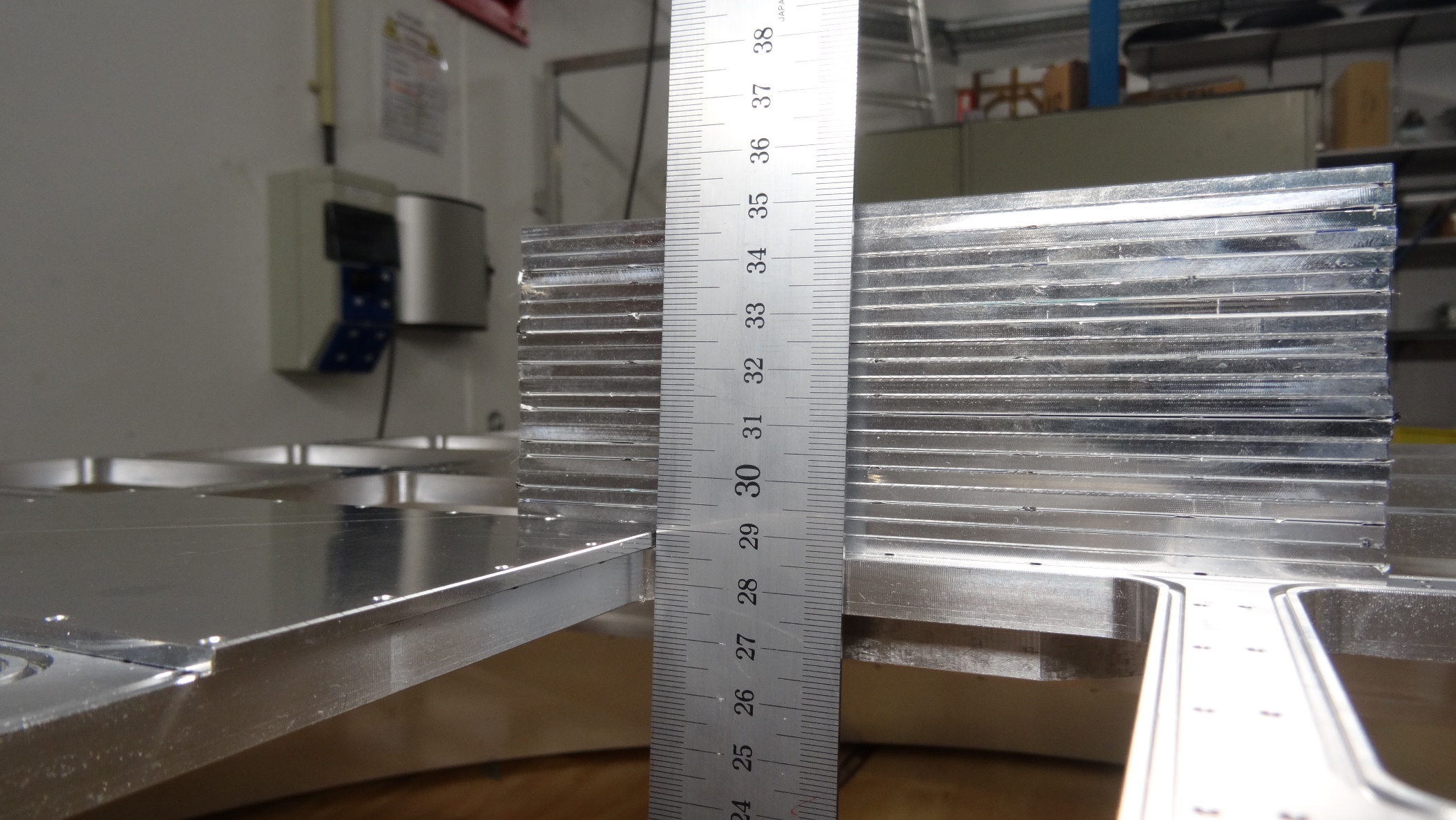 Load: 2.5 kg   (20 Al – plates)
RICH700 Assembly   28.07.16
Detector frame with open holes
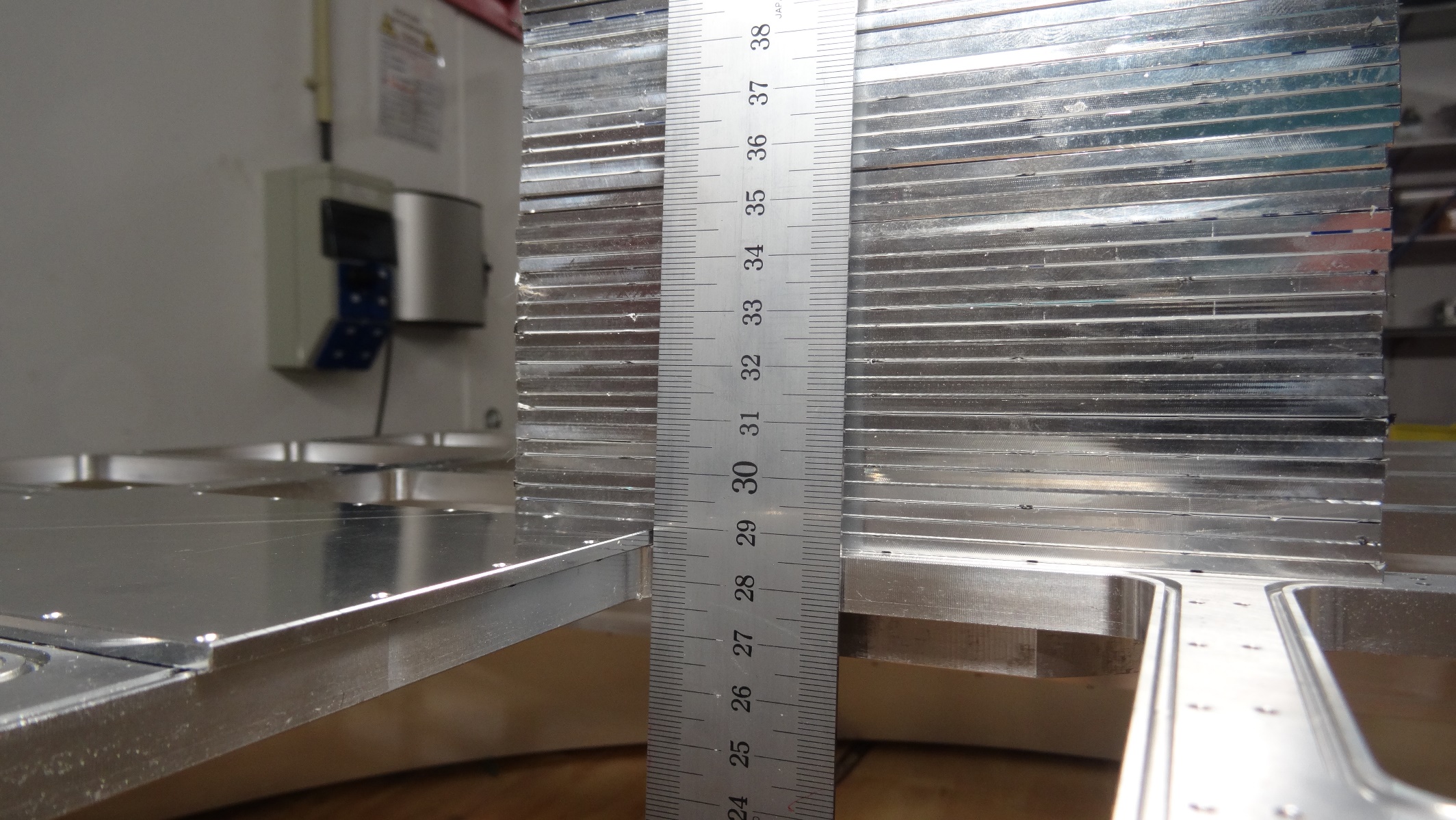 Load: 5.0 kg   (40 Al – plates)
RICH700 Assembly   28.07.16
Detector frame with open holes
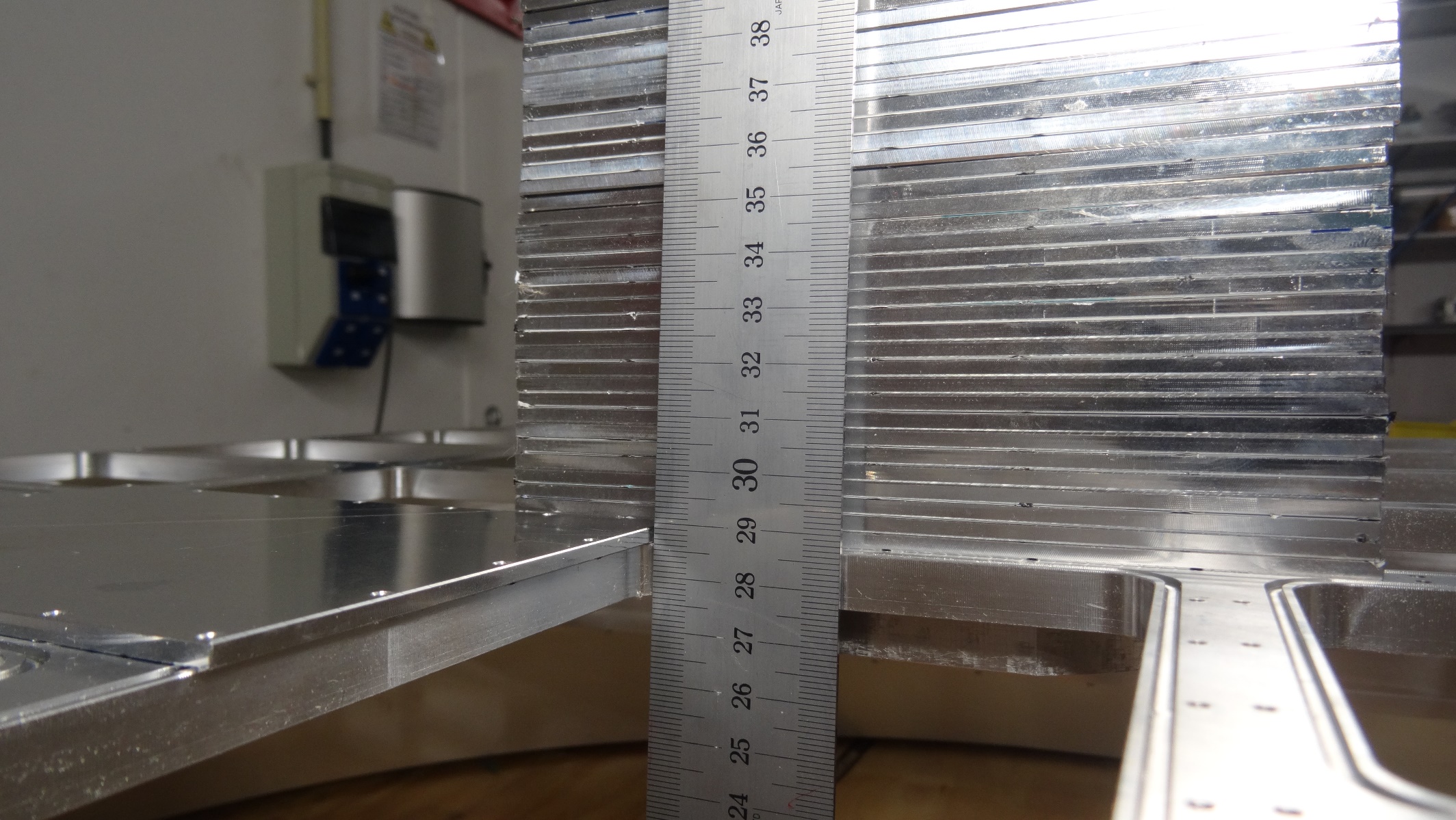 Load: 10.0 kg   (56 Al – plates + x)
RICH700 Assembly   28.07.16
Detector frame with open holes
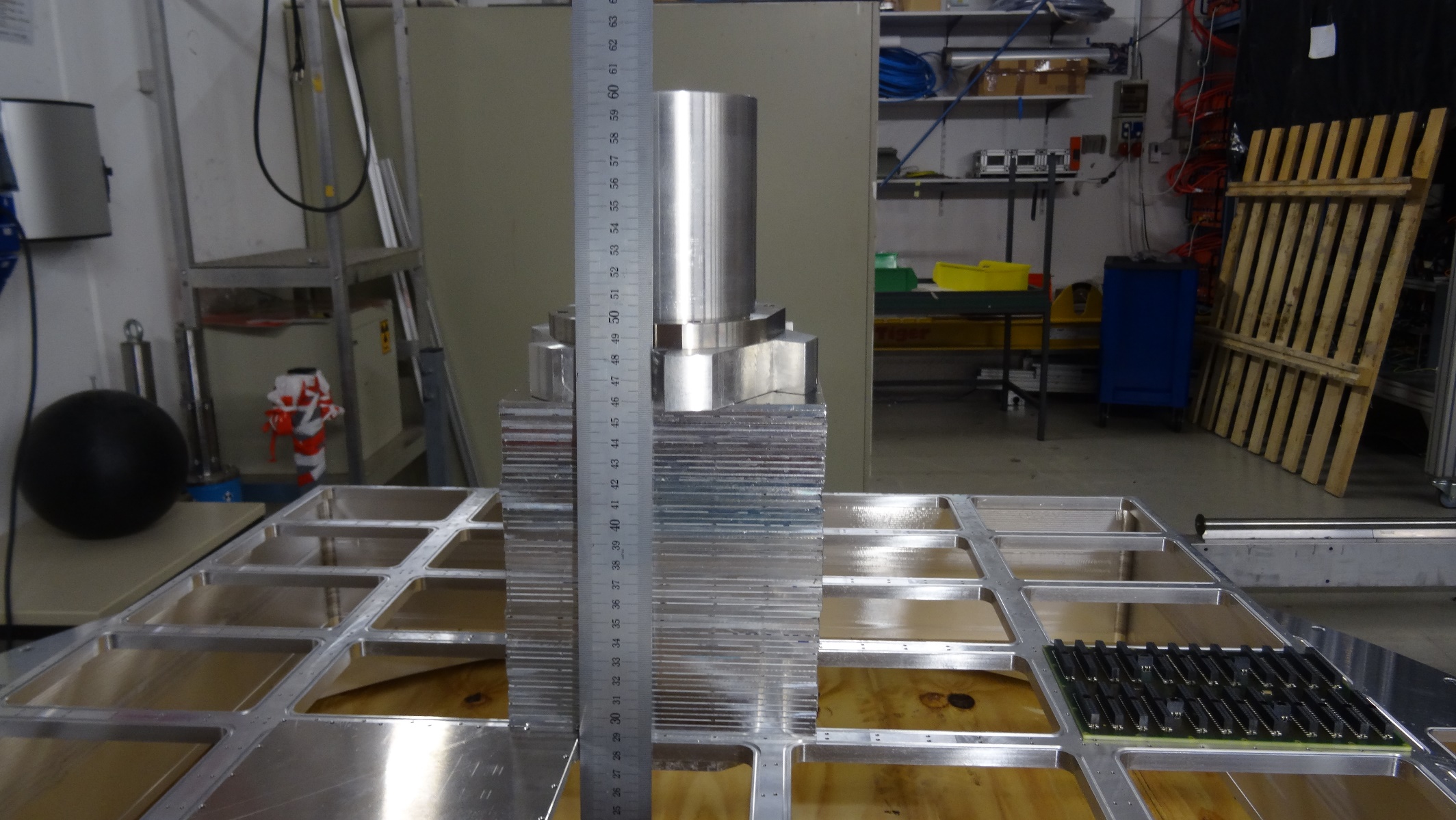 Load: 10.0 kg   (56 Al – plates + x)